“Comprobador de circuitos electrónicos digitales tipo DIP con programa embebido en un microcontrolador , presentación de opciones y resultados en una GLCD”
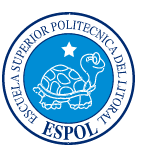 Consuelo Alexandra Cerna Pila
Andrea G. Malla Rodríguez
Objetivo del proyecto
Comprobar la funcionalidad  de un lista determinada de circuitos integrados existentes en el laboratorio de digitales , a través de microcontroladores , una pantalla GLCD para presentación de menús y resultados de los CHIPS a comprobar
Diagrama de Bloques
Empaquetamiento: 	Dual in line Package (DIP)
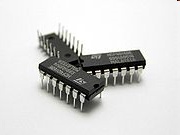 Dual in line Package (DIP)

2 tipos: Plásticos (PDIP) y cerámicos   	(CERDIP)

Es uno de los más antiguos tipos de empaquetado, siendo uno de los primeros intentos comerciales, para pocos pines.
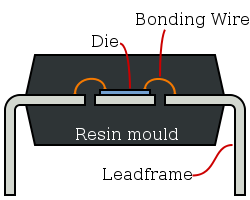 Familias Lógicas
TTL
La familia TTL está disponible en dos versiones: la serie 54 y la serie 74. La primera se destina a aplicaciones militares y la segunda a aplicaciones industriales  y  de propósito general.

Utiliza transistores multiemisor a la entrada en lugar de diodos utilizados en la DLT.

Su compuerta lógica es la NAND.

La familia TTL  se divide en las siguientes categorías o subfamilias básicas:

TTL estándar.
TTL Schottky (S).
TTL de baja potencia (L).
TTL Schottky de baja potencia (LS).
TTL de alta velocidad (H).
TTL Schottky avanzada (AS).
TTL Schottky de baja potencia avanzada (ALS).
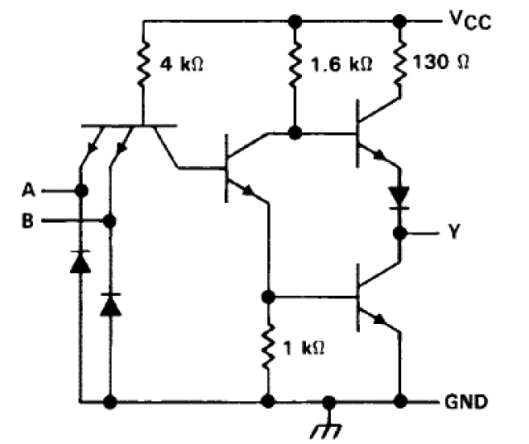 Familia ttl
Tensión de alimentación (+ VCC).
Los circuitos TTL en general, pueden operar con tensiones entre 4.75 V. y 5.25 V. Pero el
valor nominal de la tensión de trabajo es de + 5 volts.

Niveles de voltaje.
De 0 V. a 0.8 V. para el estado bajo.
De 2.4 V. A 5 V. para el estado alto.

Ruido
Margen de ruido en Δ0 y Δ1
 para el nivel bajo y alto respectivamente
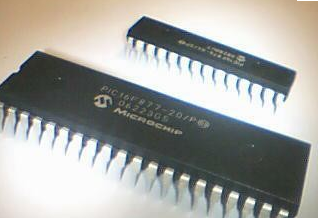 FAMILIA CMOS
La familia lógica CMOS, utiliza transistores MOSFET complementarios canal N y canal P como elementos básicos de conmutación.

Categorías o subfamilias básicas:

CMOS estándar.
CMOS de alta velocidad (HC).
CMOS compatible con TTL (HCT).
CMOS equivalente a TTL (C).

Familia CMOS estándar.
La familia CMOS estándar comprende principalmente los dispositivos que se designan
como 40XX (4012, 4029, etc.) . Existen dos series generales de dispositivos CMOS designadas “A” y “B”.

Los dispositivos de la serie “A” se designan con el sufijo “A” o simplemente no lo traen
impreso (4011A = 4011). Todos los dispositivos de la serie “B” llevan el sufijo B.
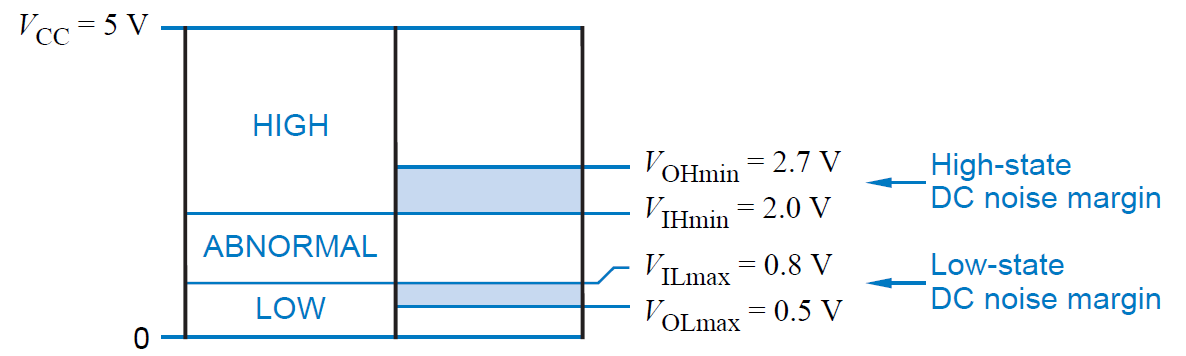 CMOS
Tensión de alimentación (+ VDD).
	Tienen un amplio margen de tensión comprendido entre + 3 V. y + 18 V.
Niveles de voltaje
	De 0 V. a 0.3 VDD para el estado bajo.
	De 0.7 VDD a VDD para el estado alto.
Niveles de ruido
están alrededor de 1.5V cuando operan desde VDD = 5 V, y
serán proporcionalmente mayores para valores más grandes de VDD.
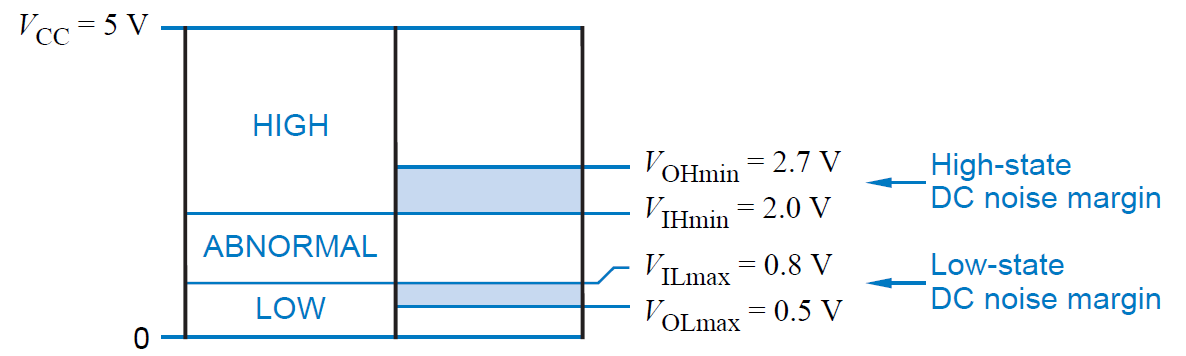 INTERCONEXION ENTRE TTL Y CMOS
Niveles lógicos y fuentes de alimentación.
  Margen
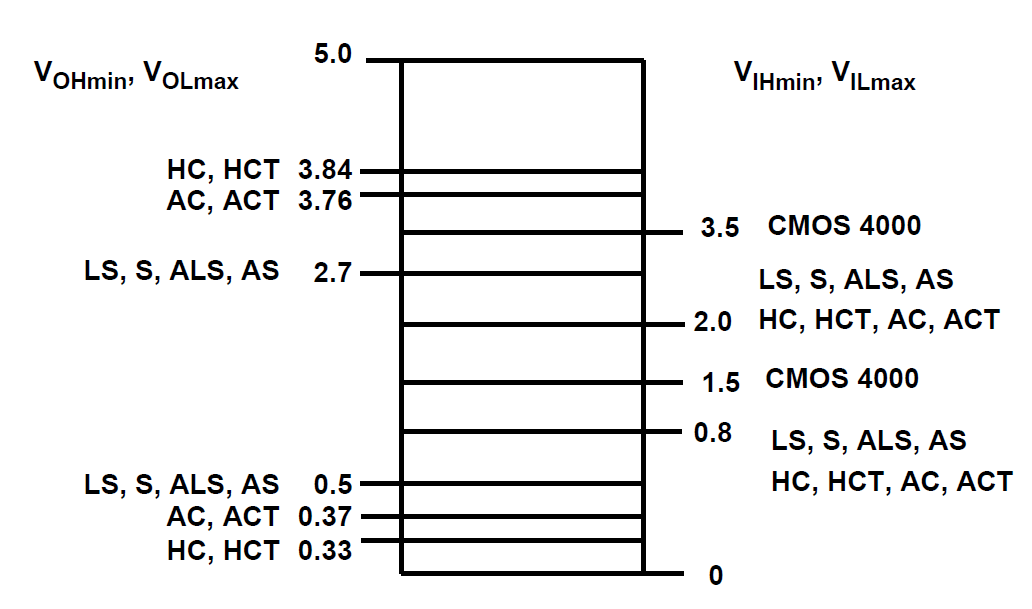 MICROCONTROLADOR 18F4520Inicialización de variables
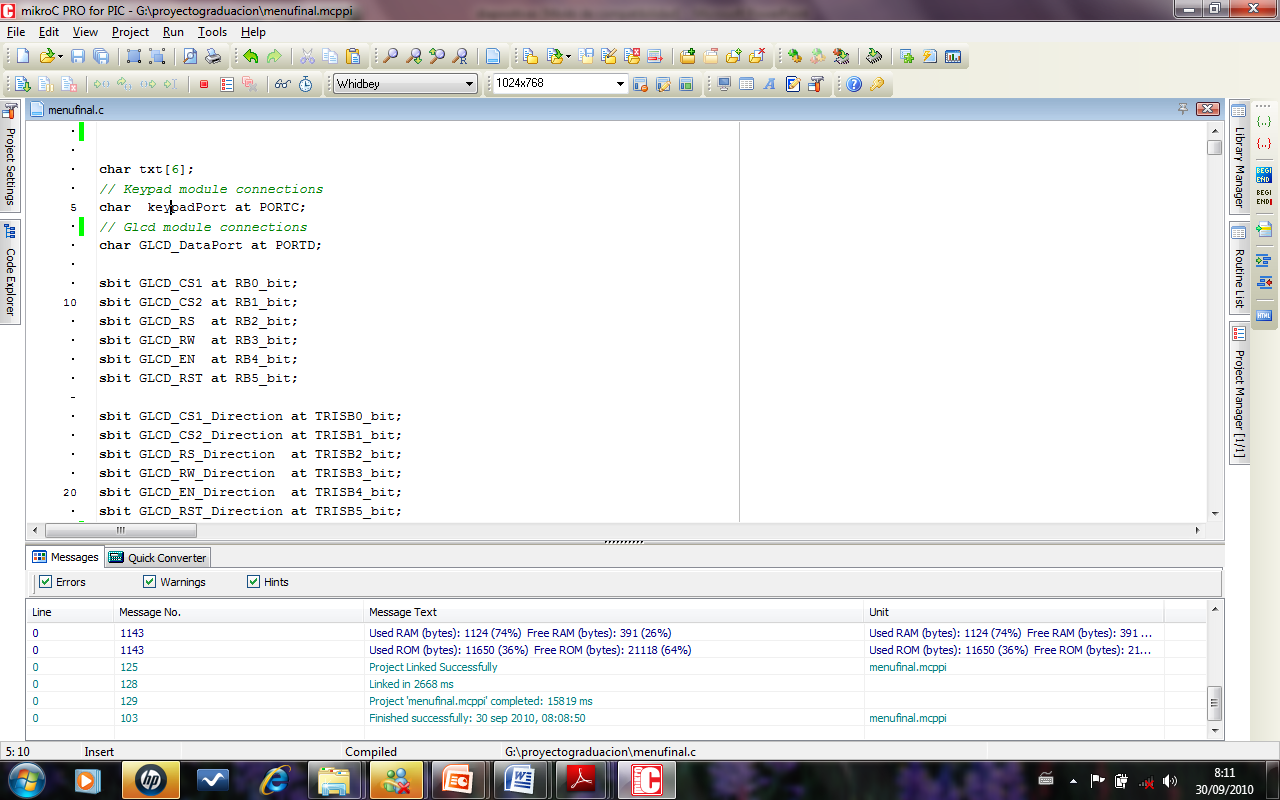 Subrutinas
unsigned short numero (unsigned short kp)
  Función  utilizada para retornar el caracter en asci.

void inicio()
  Procedimiento para inicializar la pantalla GLCD y el teclado

void comprobacion ()
   Procedimiento que escribe en la pantalla si el integrada esta en correcto    funcionamiento

void codigoCMOS40(unsigned short yy,unsigned short zy,unsigned short nn)
  Envia el codigo asignado a cada integrado de la familia CMOS serie 40000

void codigoCMOS74(unsigned short yy,unsigned short zy,unsigned short nn)
Envia el codigo asignado a cada integrado de la familia CMOS serie 74XXXX

void codigoTTL(unsigned short yy,unsigned short zy,unsigned short nn)
Envia el codigo asignado a cada integrado de la familia TTL serie 
74XXXX
Programa Principal
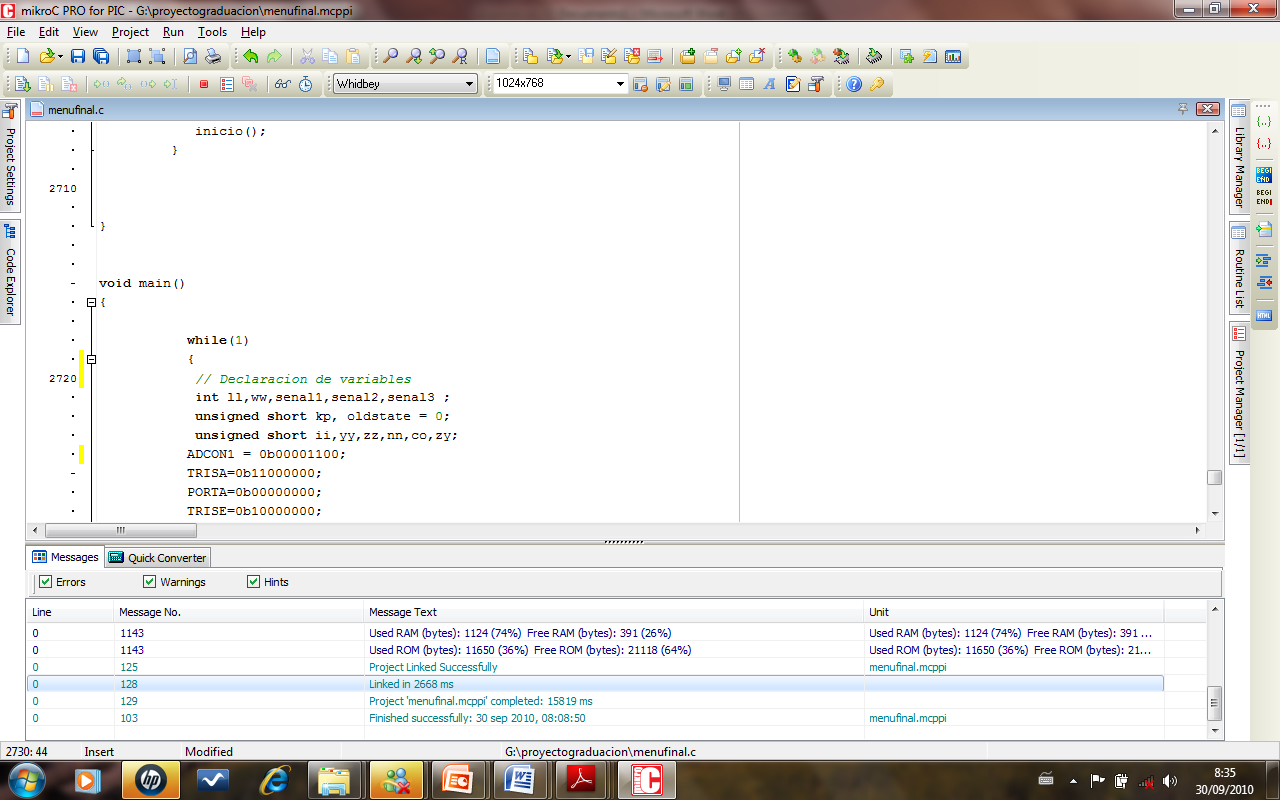 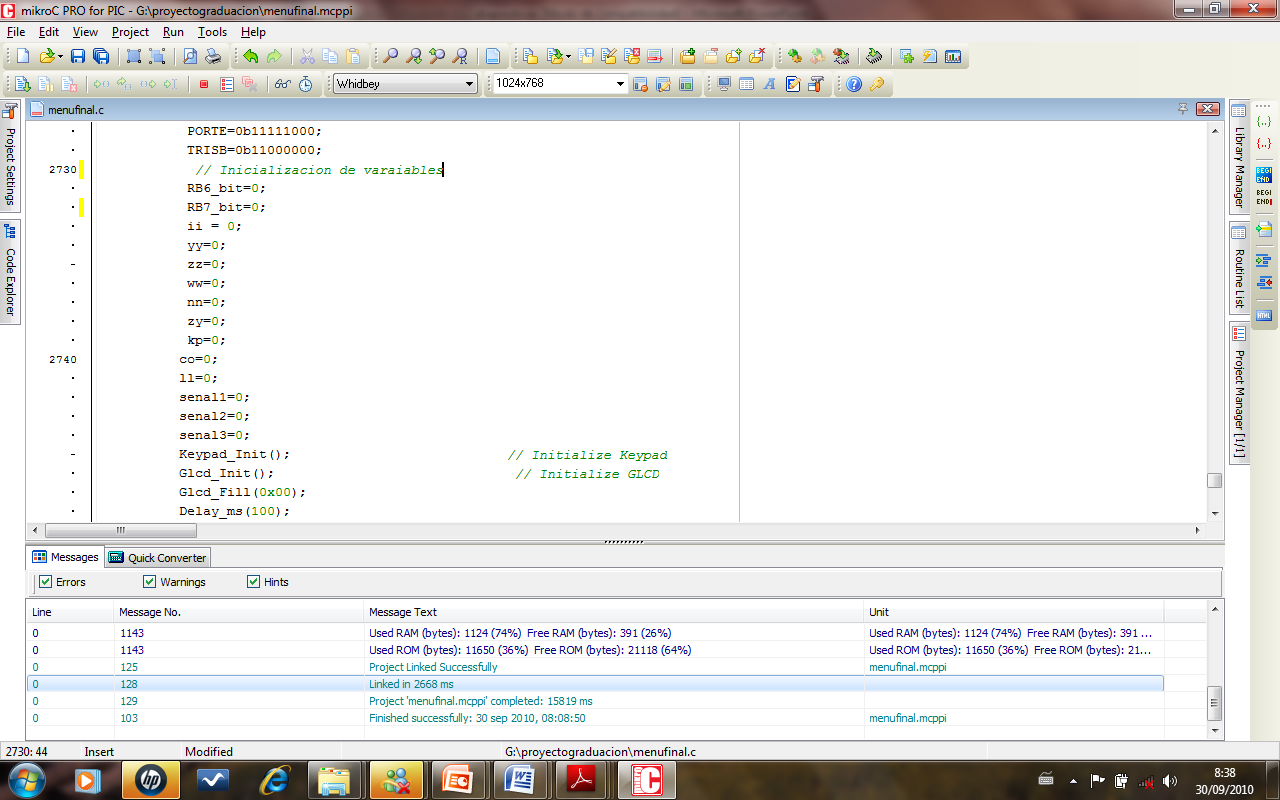 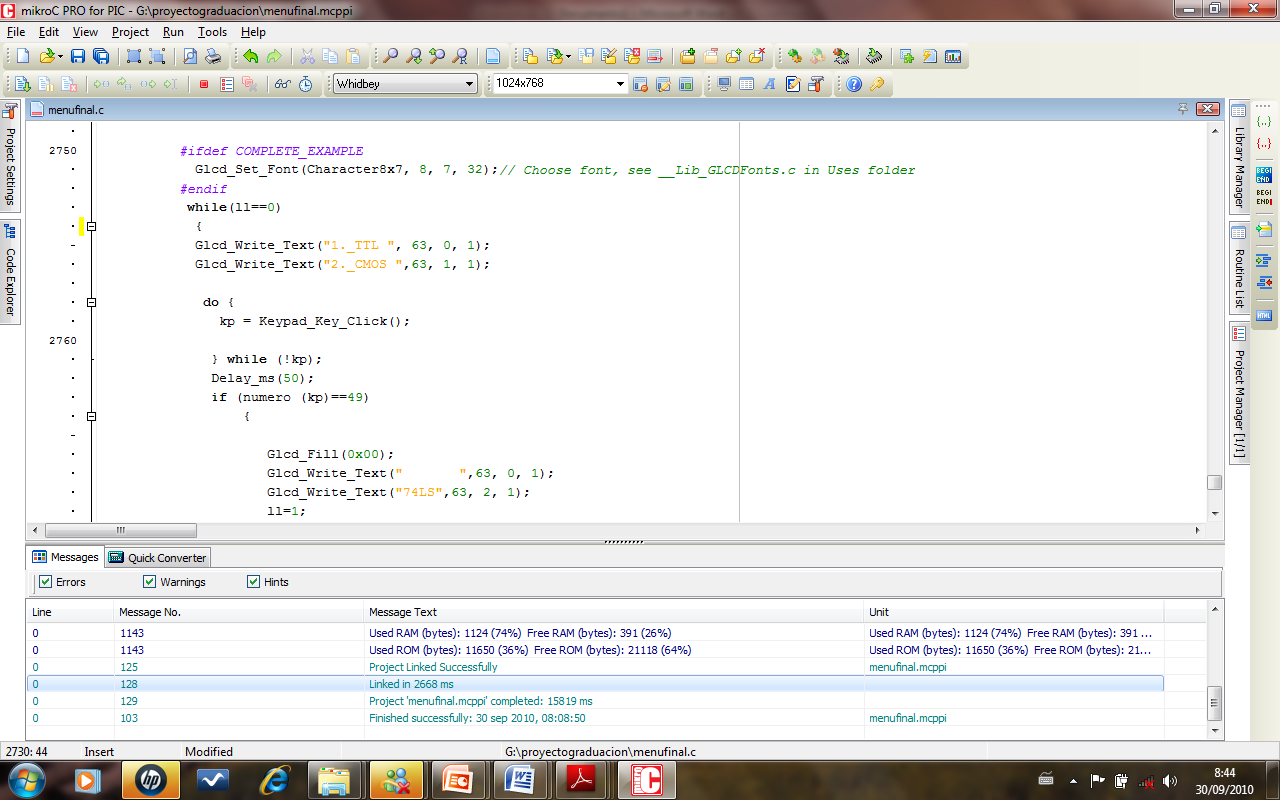 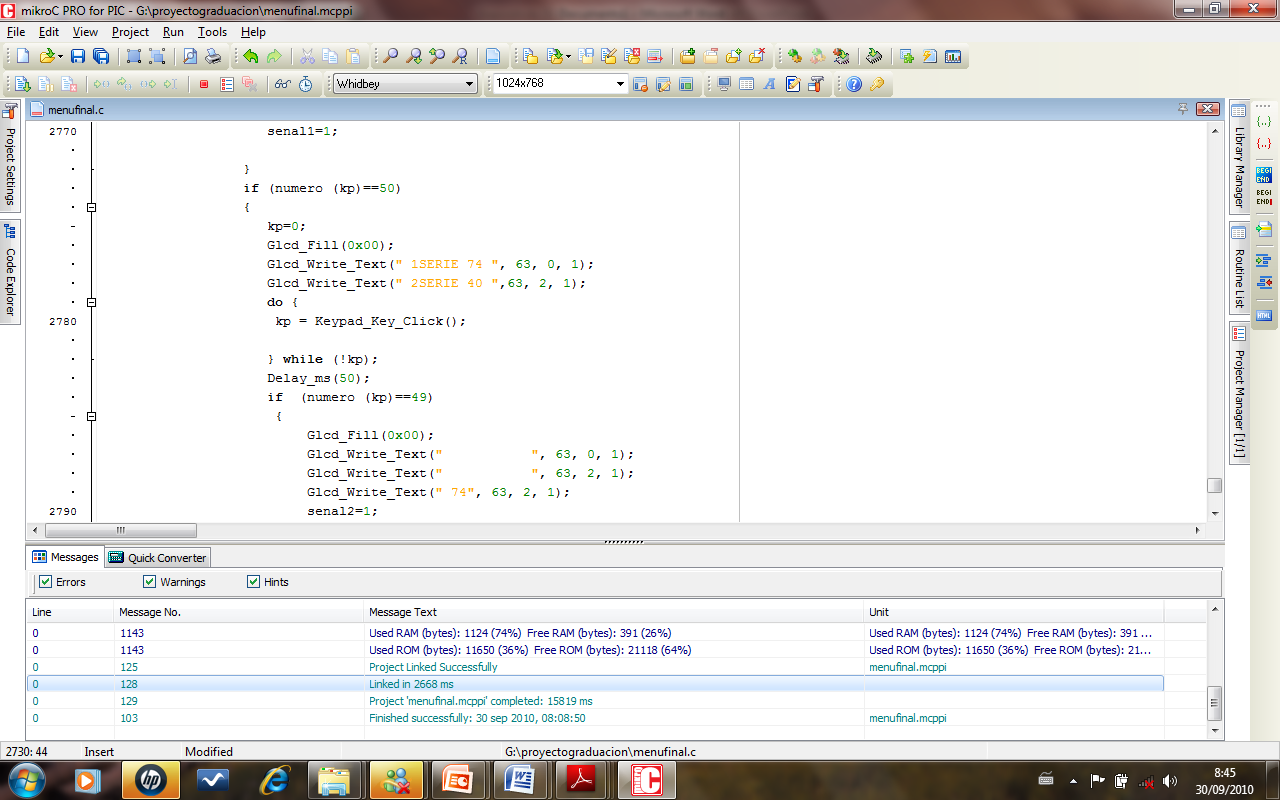 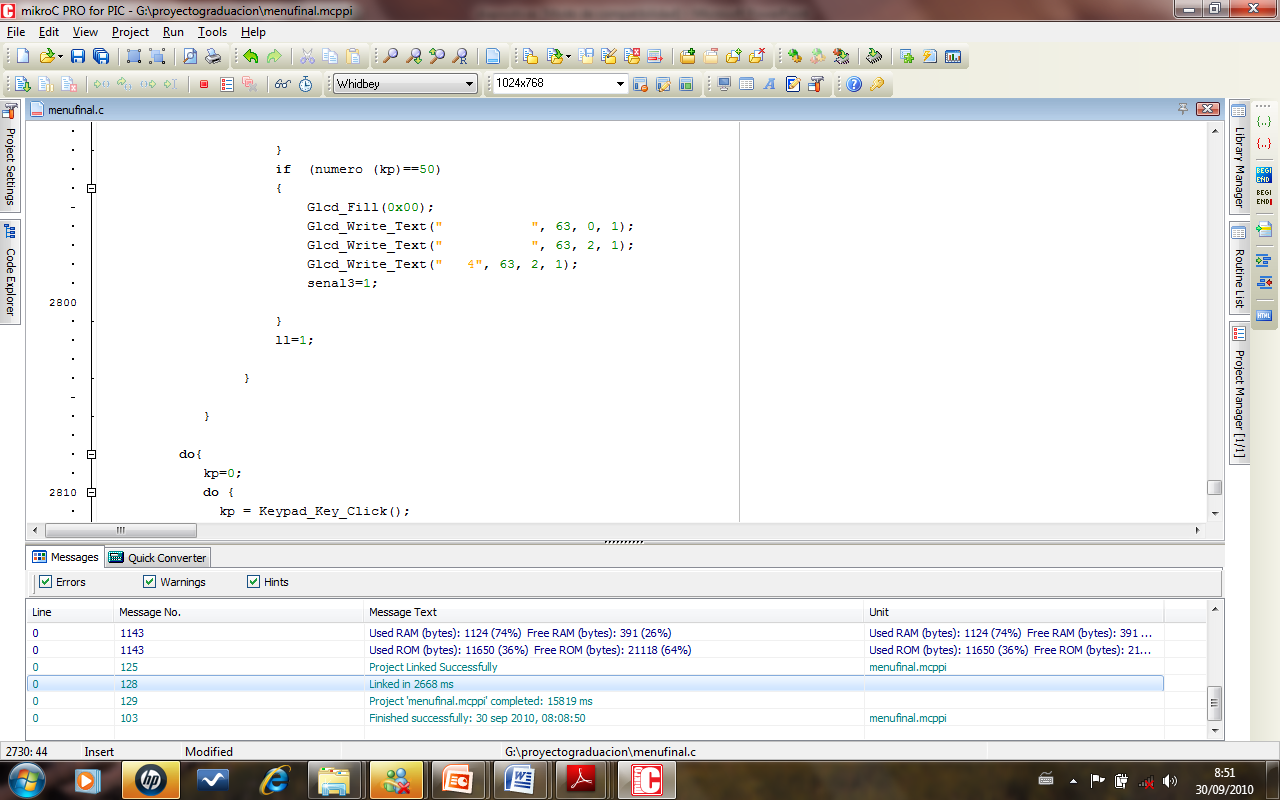 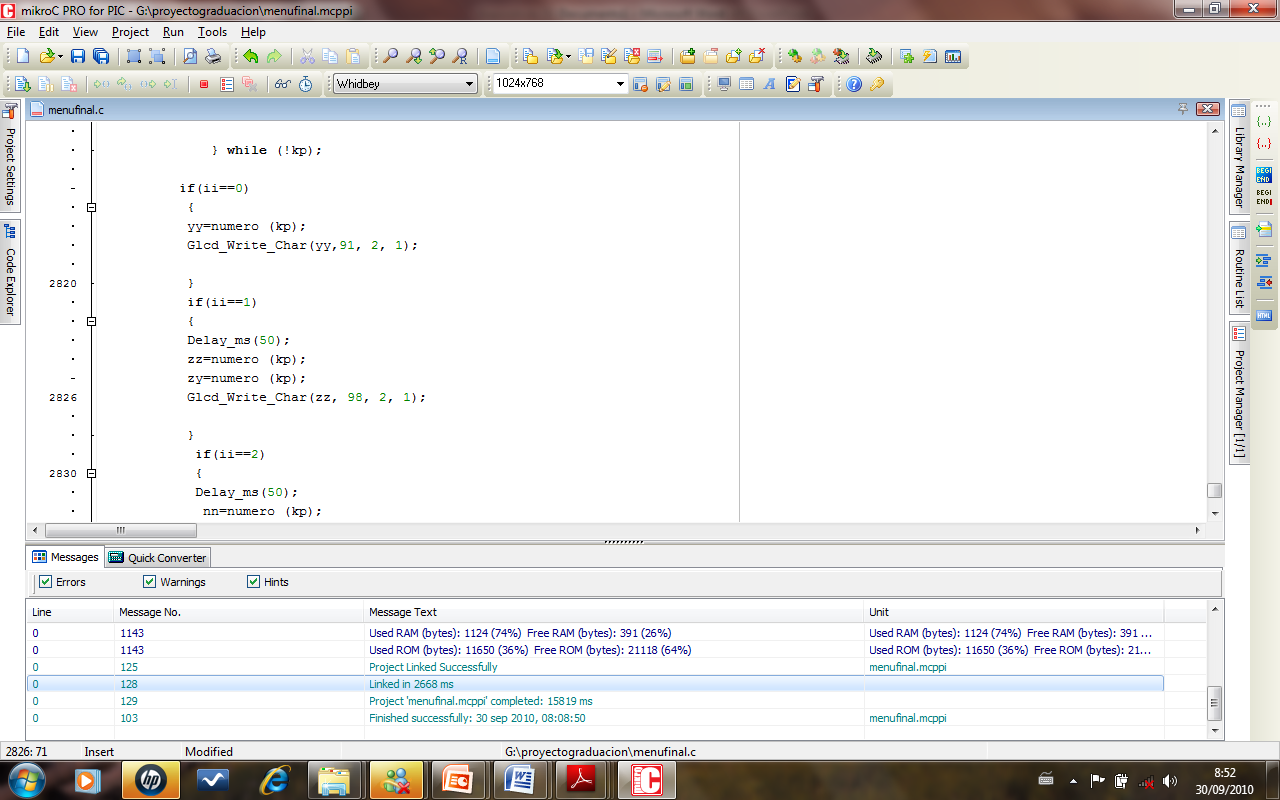 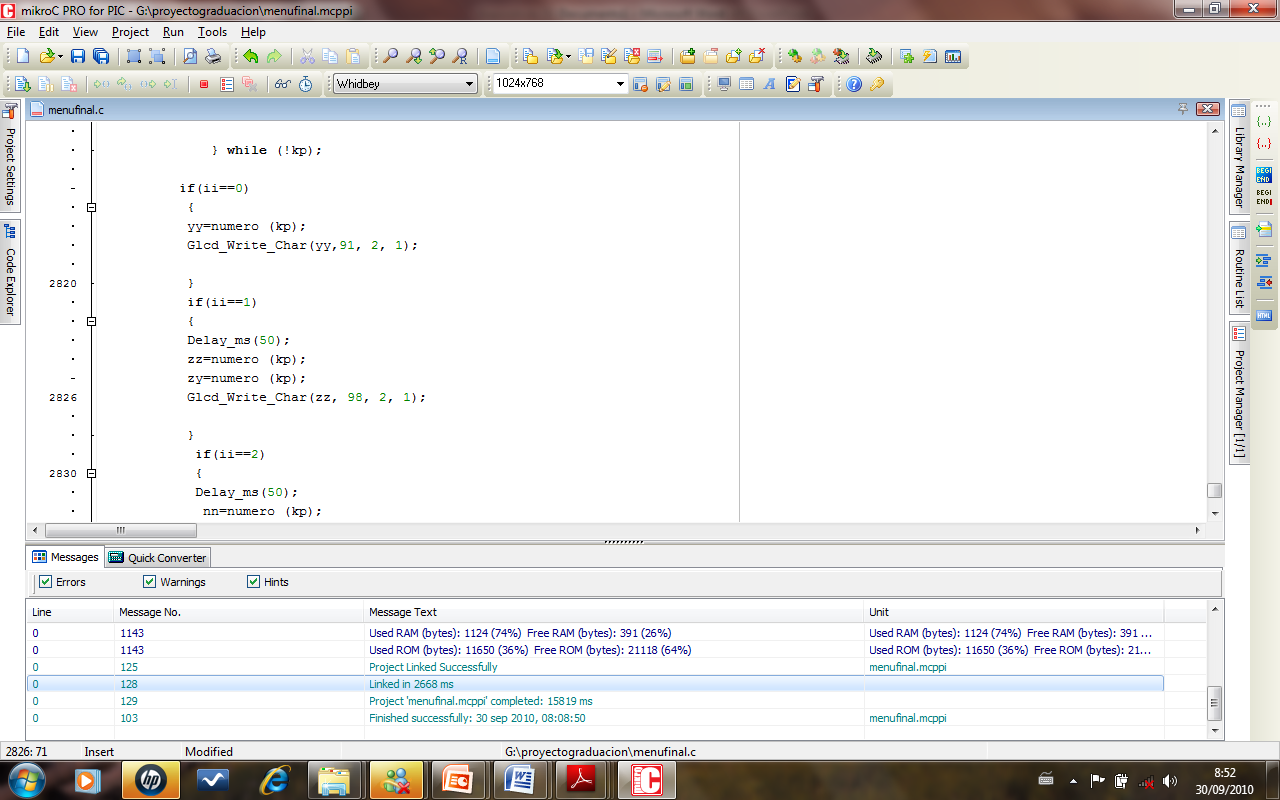 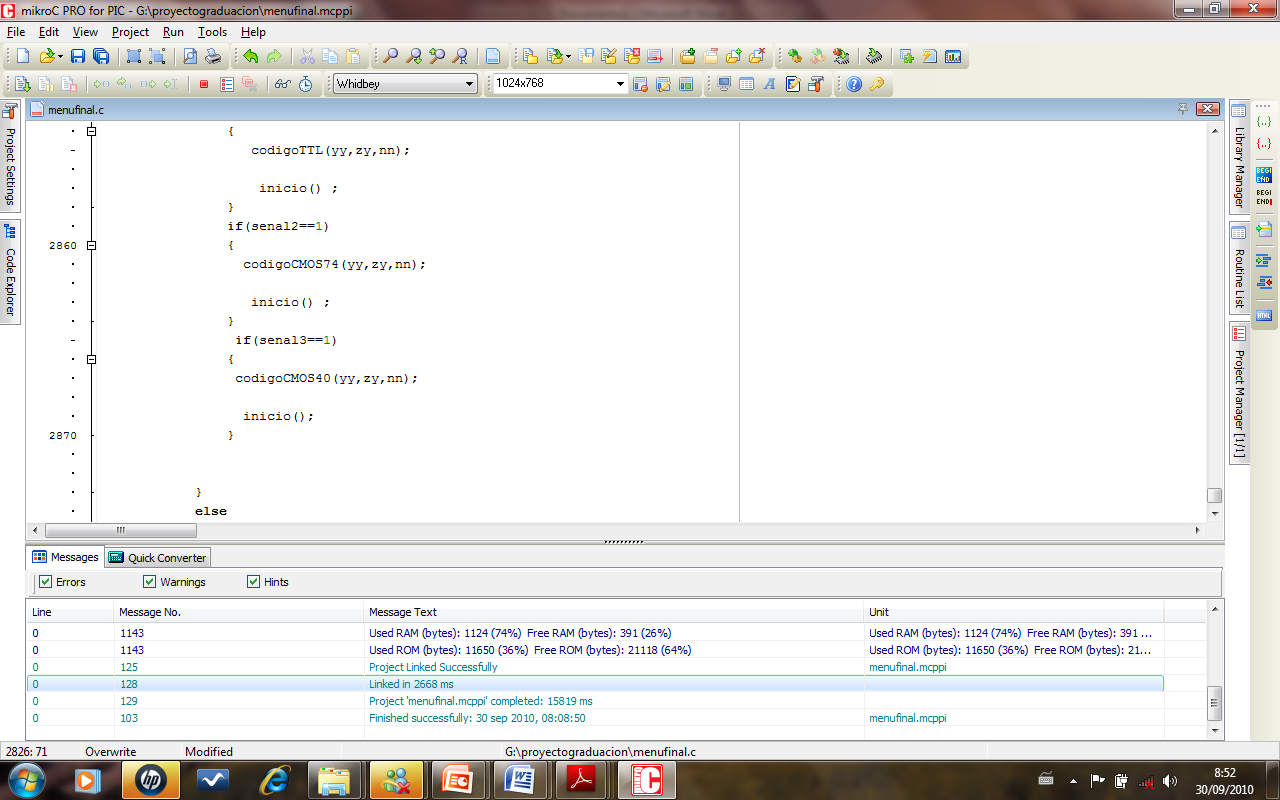 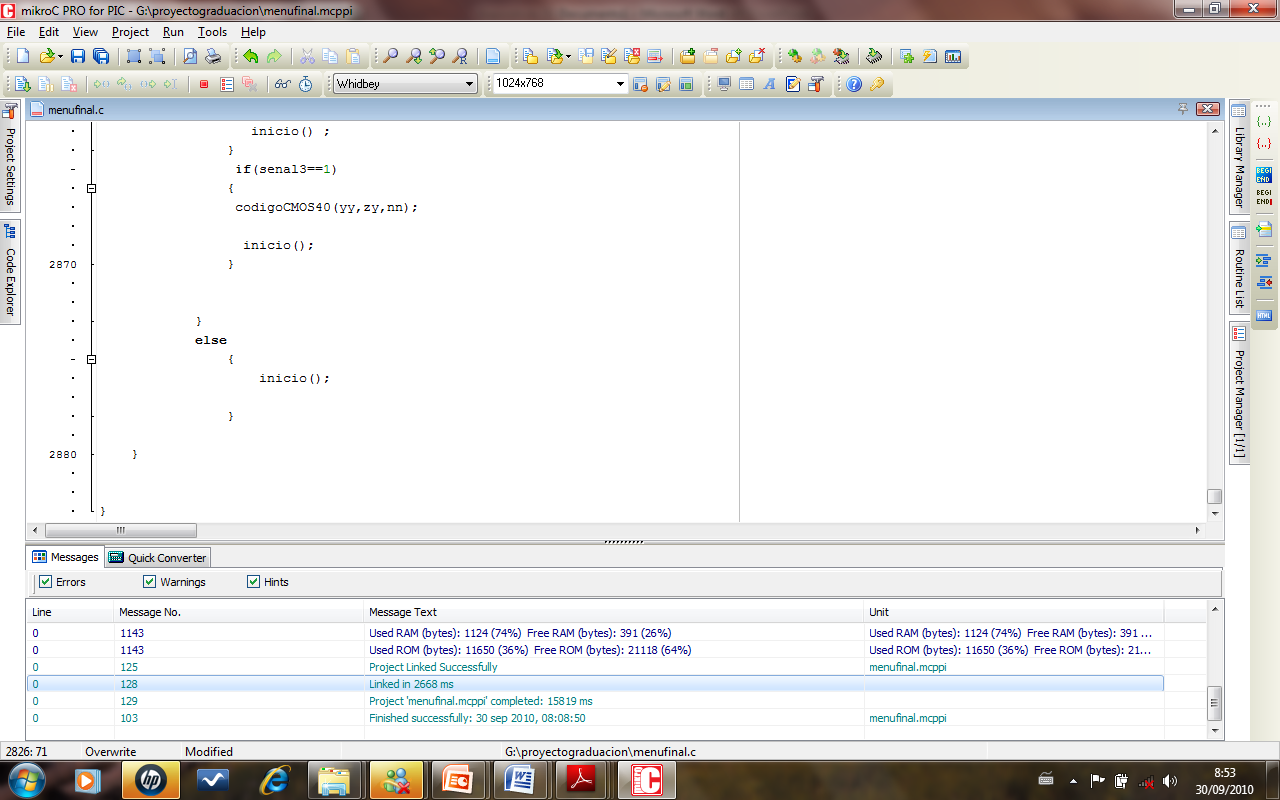 MICROCONTROLADOR 2Inicialización de variables y Subrutinas
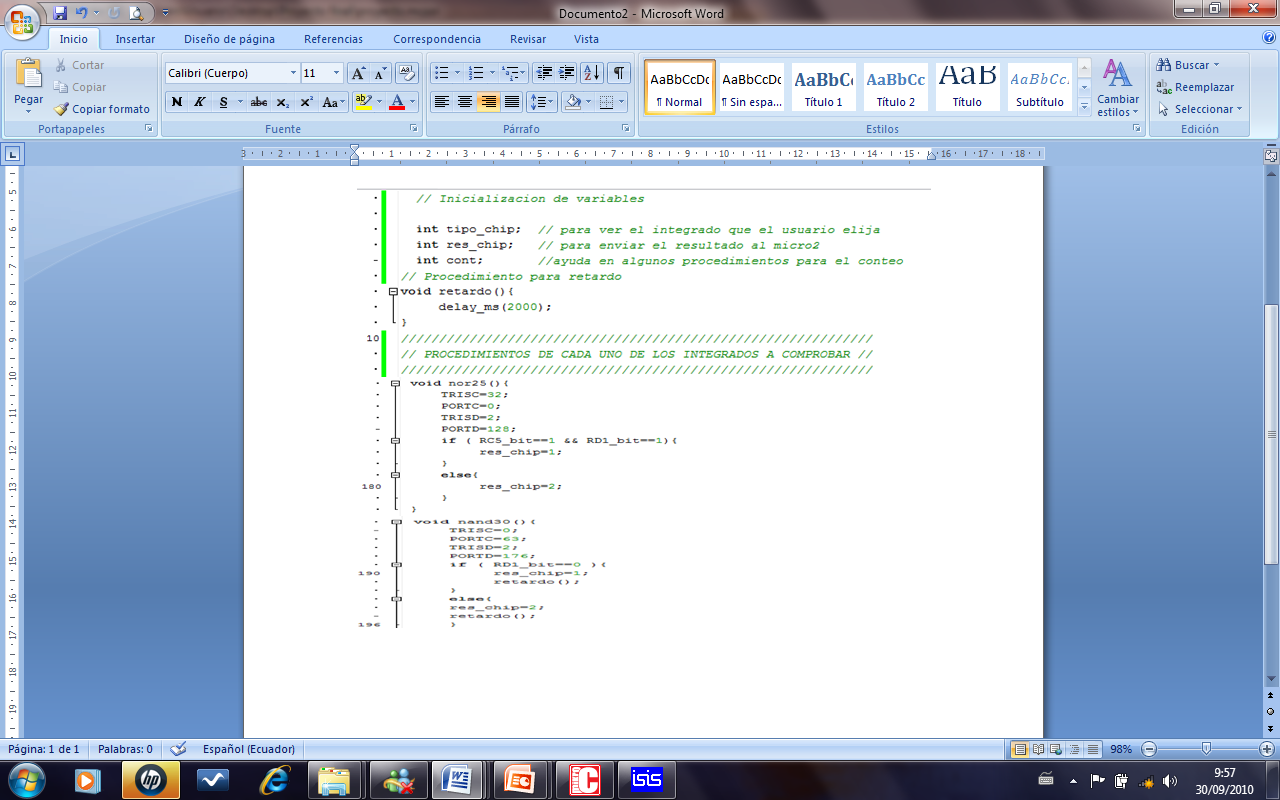 MENÚ PRINCIPAL
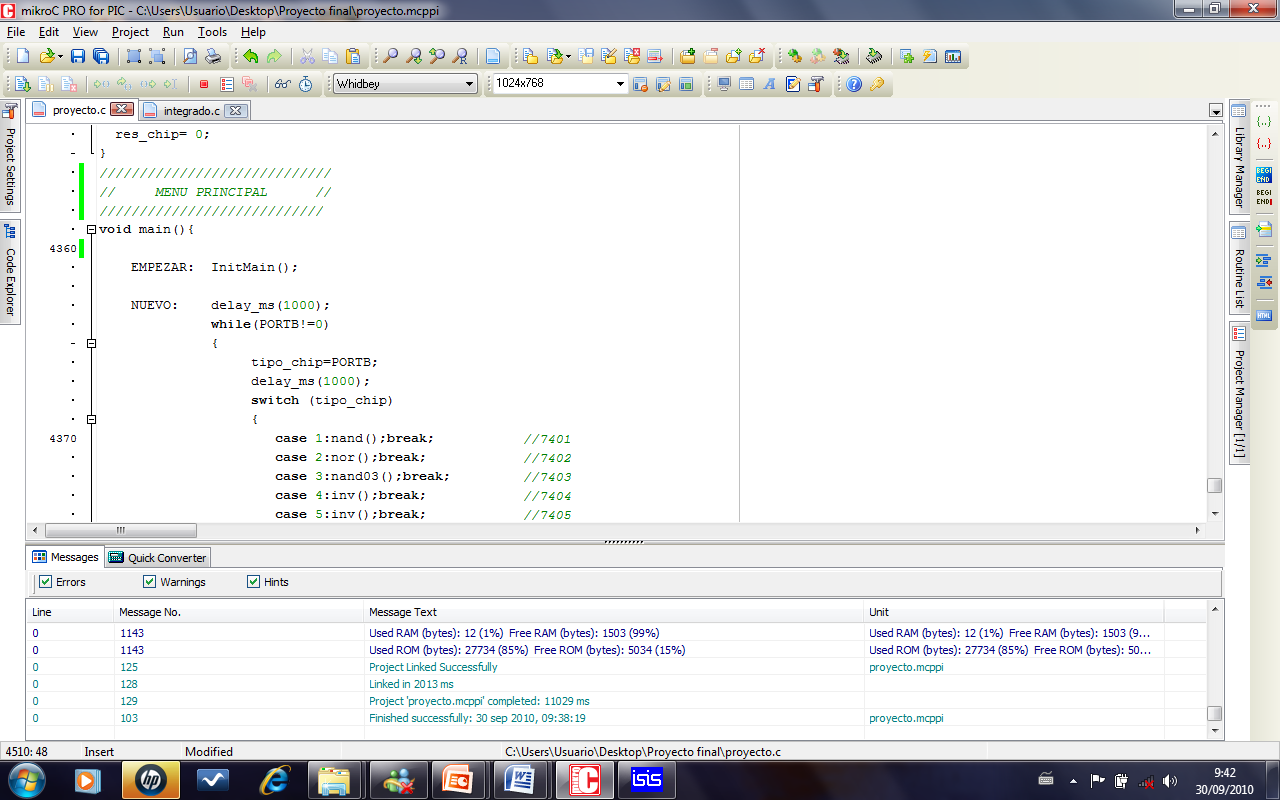 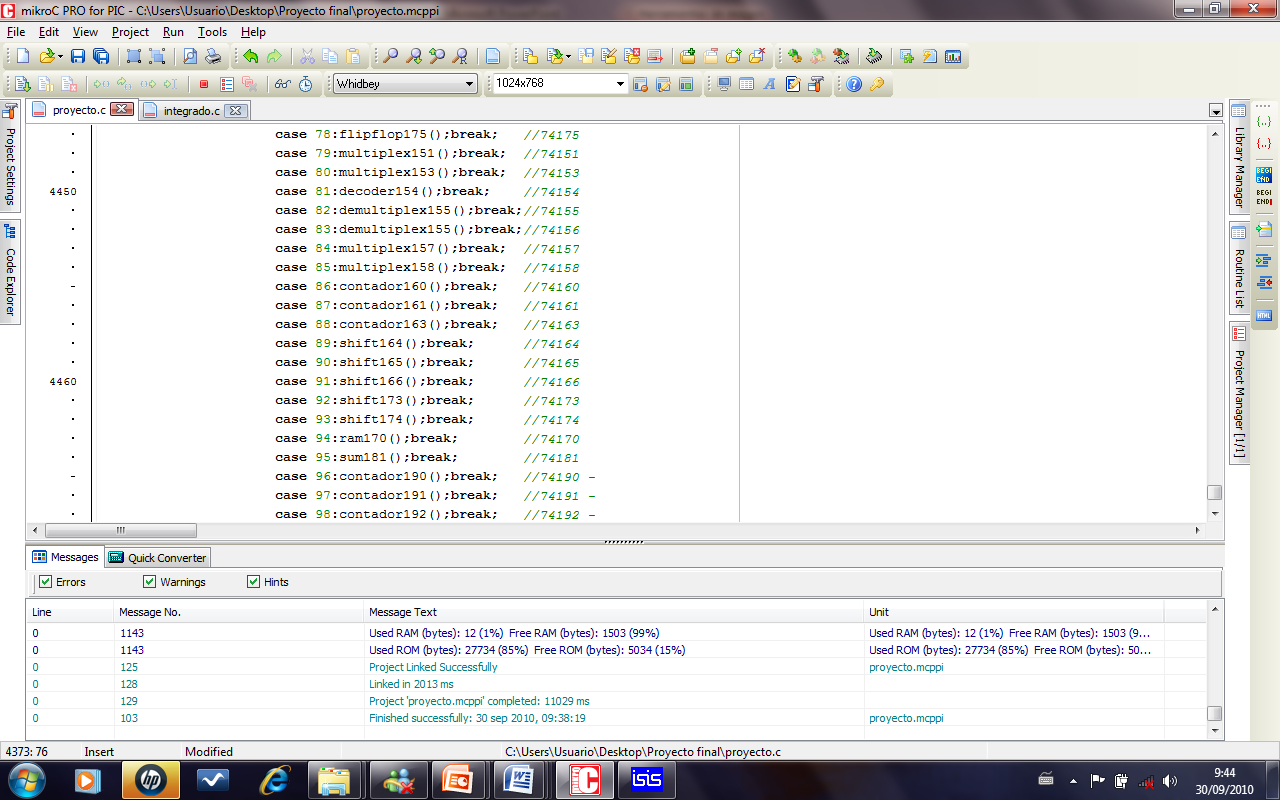 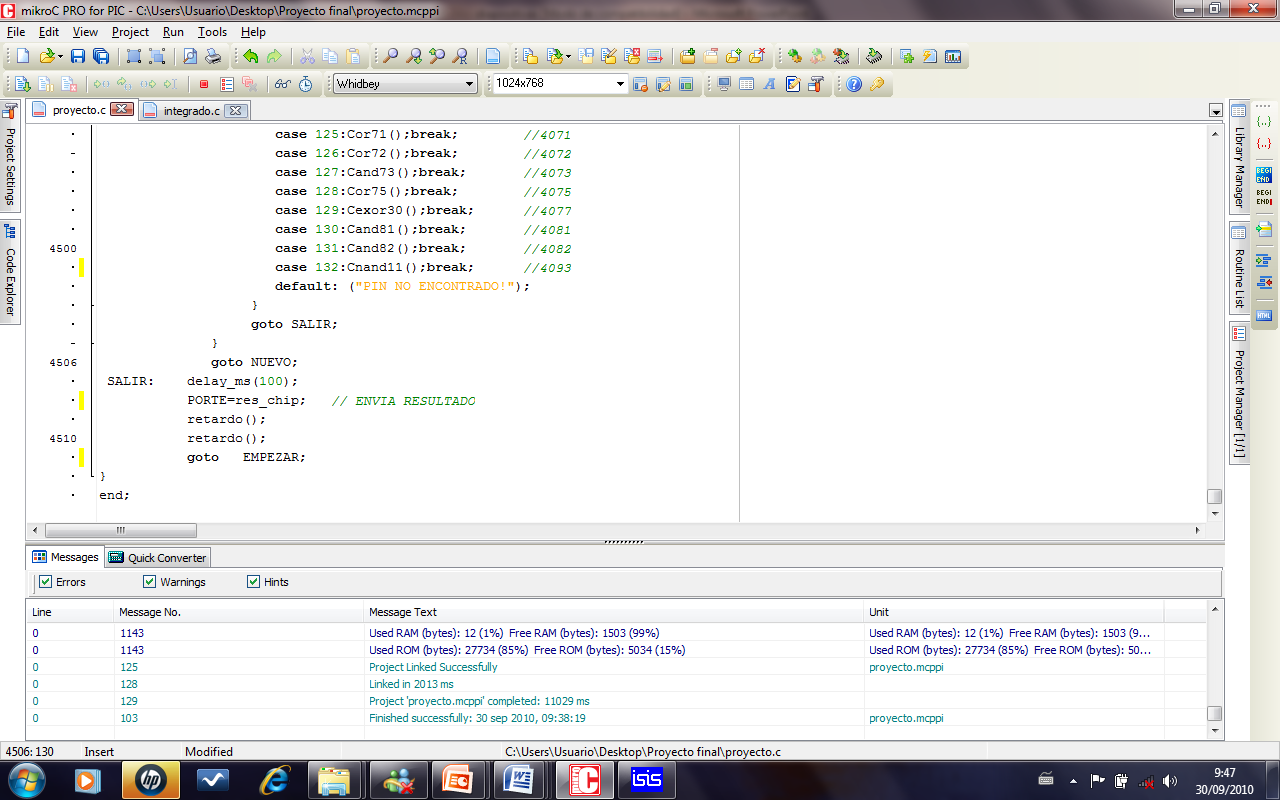 TABLA DE ELEMENTOS
SimulaciónMenús
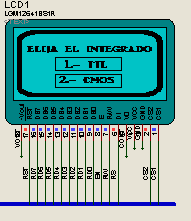 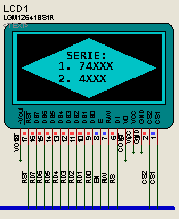 Ingreso del tipo de integrado
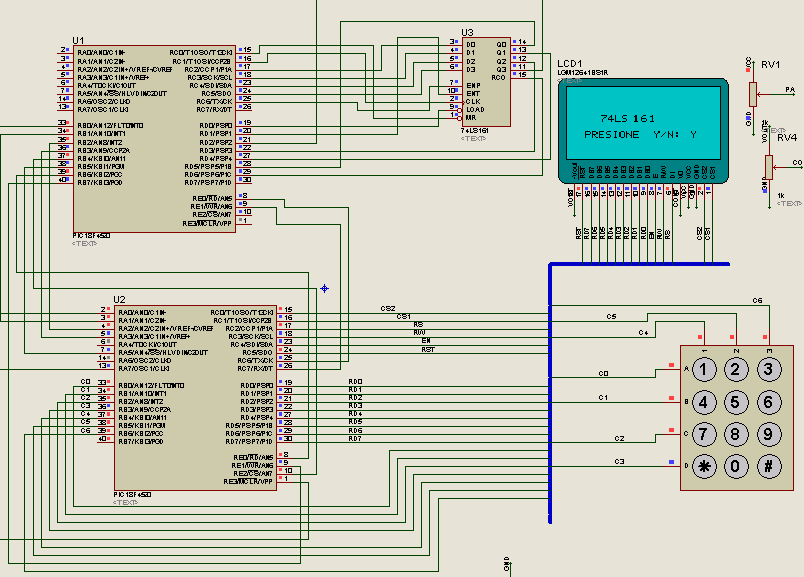 Integrado en buen estado
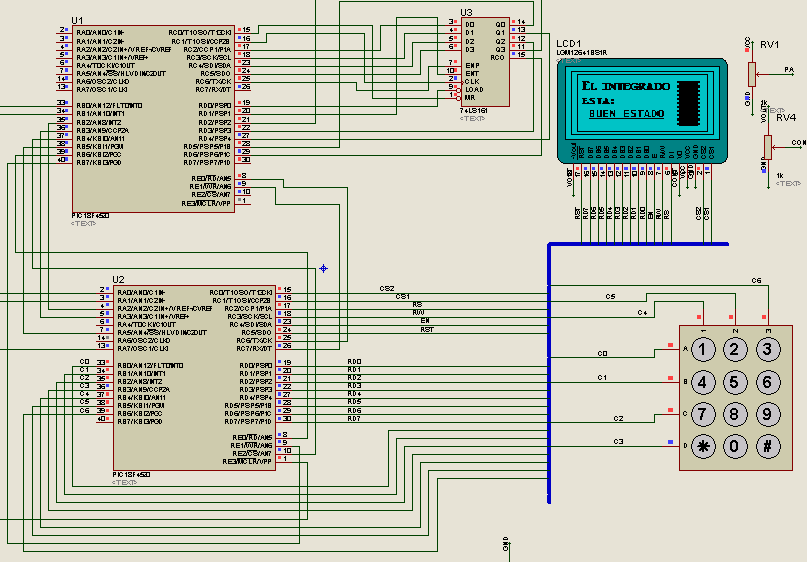 Integrado en mal estado
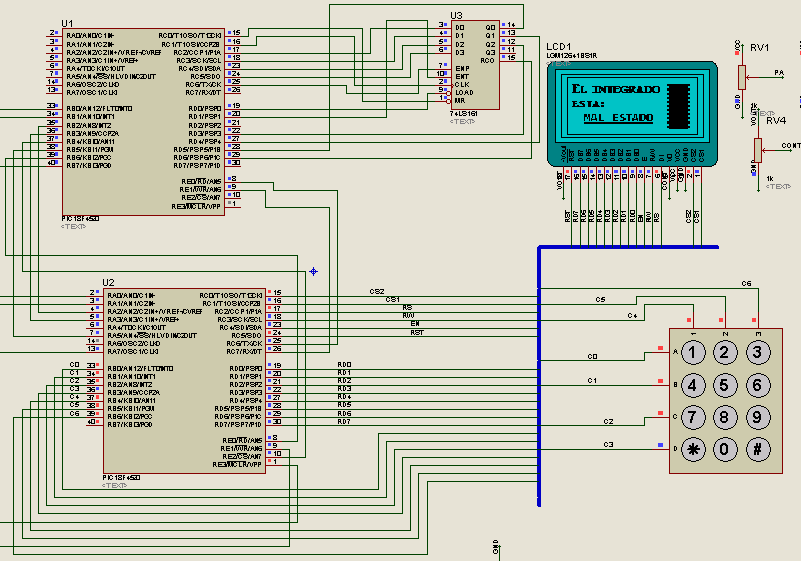 Conclusiones
La velocidad del μC, es una gran ventaja al momento de realizar las pruebas, dado que estas se completan con gran rapidez en el caso de la mayoría de chips.

La forma en el que se realizan las pruebas, asegura un resultado eficiente considerando las especificaciones de cada integrado.
Conclusiones
Este comprobador analiza la mayoría de integrados utilizados en el laboratorio de digitales  de la Facultad de Ingeniería Electricidad y Computación .
Conclusiones
Este equipo probador de chips es muy útil, considerando que es  práctico para establecer el estado de trabajo de los diversos chips integrados TTL  y CMOS.

Se puede incrementar el número de chips con microcontroladores de mayor capacidad de memoria.
Recomendaciones
Revisar y entender el manual de especificaciones del microcontrolador y circuitos integrados para su buen funcionamiento y de esta manera no cometer errores en la conexión de sus pines
Recomendaciones
Asegurarse de colocar de forma correcta el circuito integrado en el zócalo para evitar fallas en la comprobación.

Calibrar el potenciómetro que controla el contraste en la pantalla GLCD para visualizar las letras
Recomendaciones
Para comprobar el funcionamiento de un Chip se debe saber la serie del mismo en caso de colocar  en el zócalo un integrado diferente al ingresado por teclado se   mostrara datos erróneos  en la pantalla GLCD